Sinead Eley
Supervisors
Prof. Carl Gwilliam & Prof Monica D’Onofrio (w/ Dr. John Anders)
HEP Annual Meeting
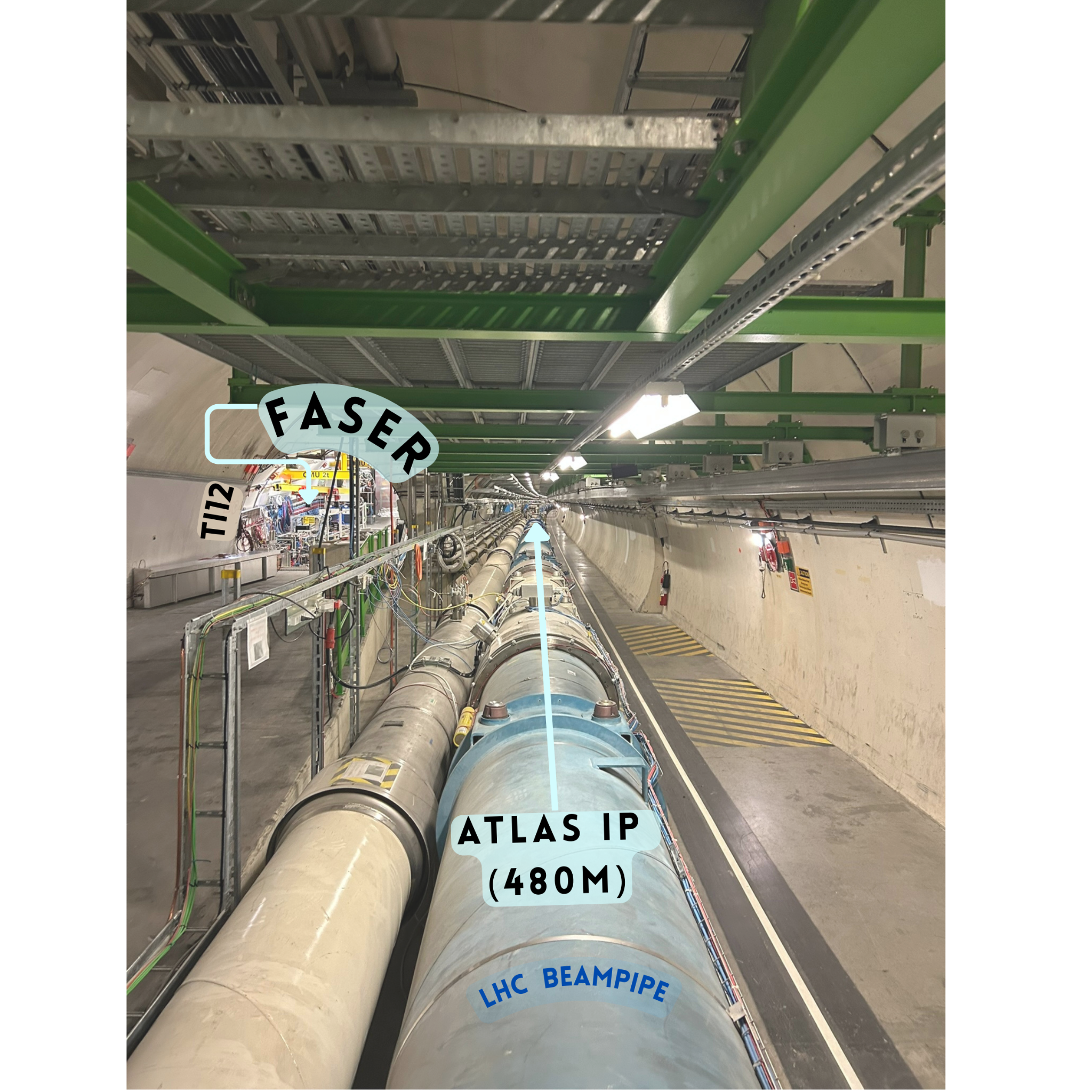 FASER (ForwArd Search ExpeRiment)
Neutrinos and light feebly-interacting particle (FIPs) produced at ATLAS interaction point (IP1)
Highly boosted and long–lived 
Both predicted to decay in the far-forward region along line-of sight (LOS) 
FASER in old service tunnel at LHC in far-forward region 
On the LOS - 480m downstream from IP1
Two complementary programs:
Studying collider neutrino properties 
Searching for light FIPs, such as:
E.g. Dark Photons  (A' Paper)
Axion-like Particles (ALPs) (ALPs Paper)
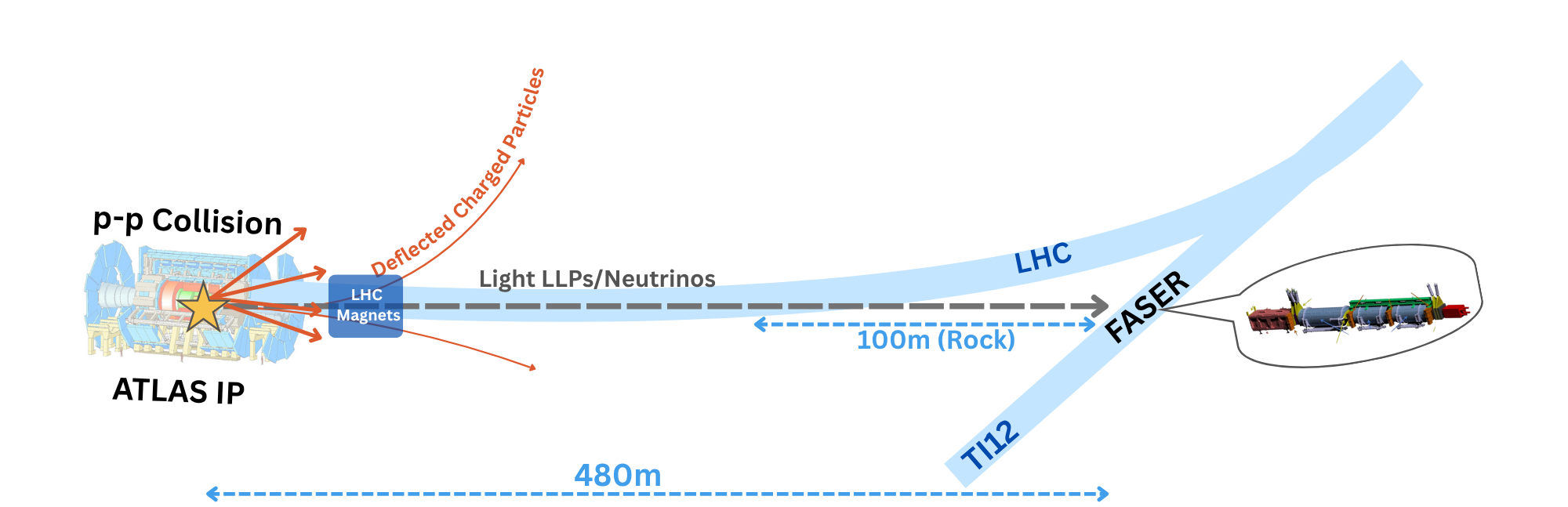 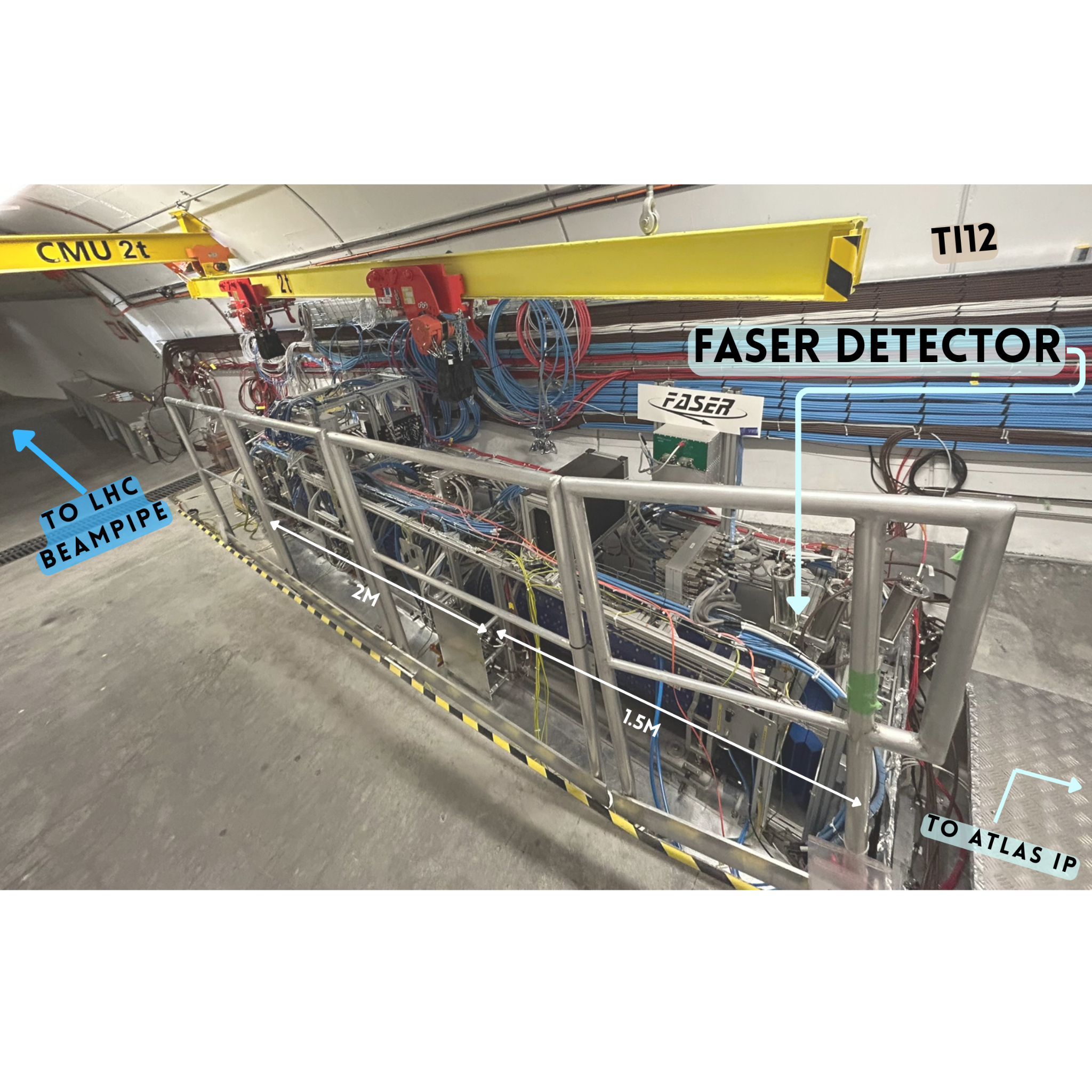 2
HEP Annual Meeting
22/05/2025
Neutrinos @ FASER
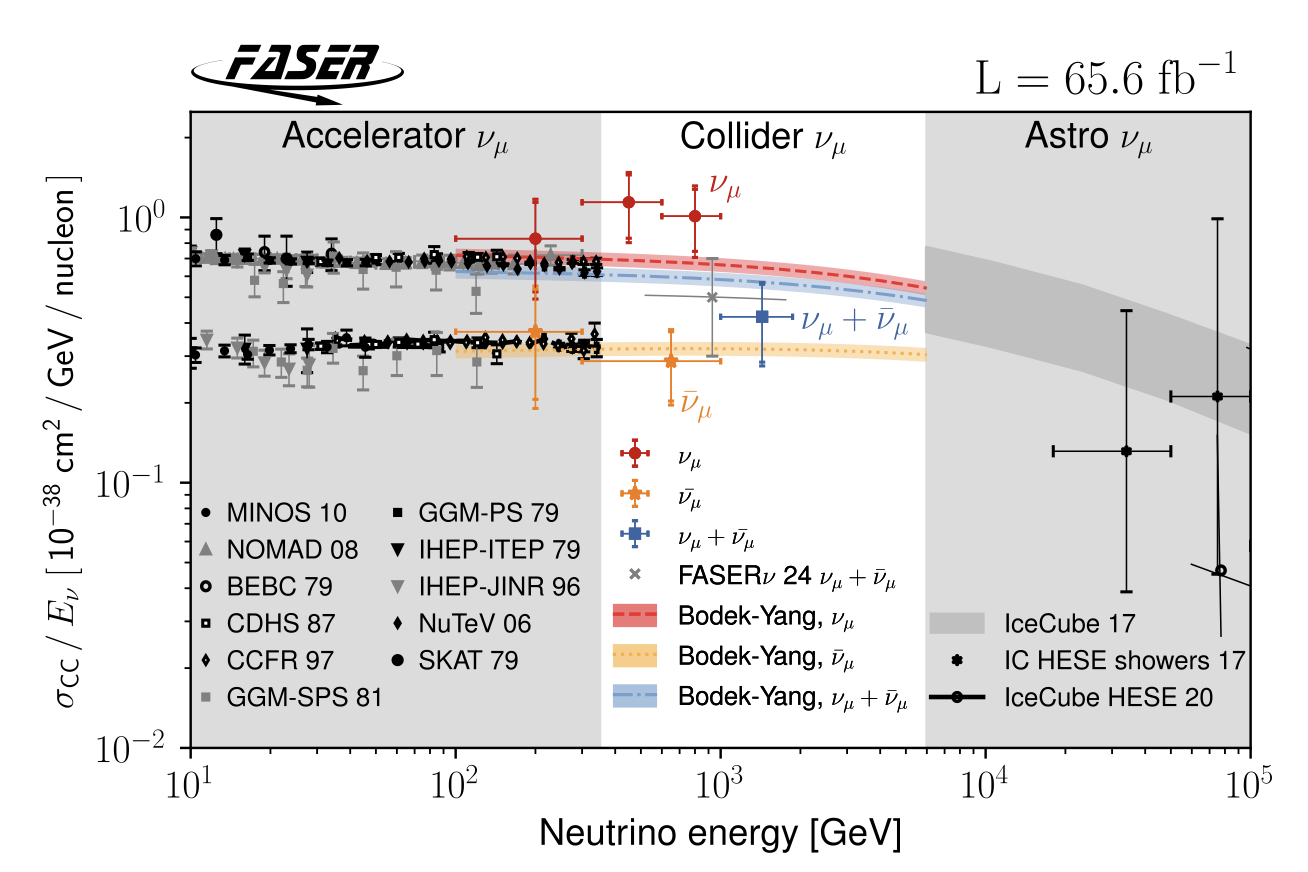 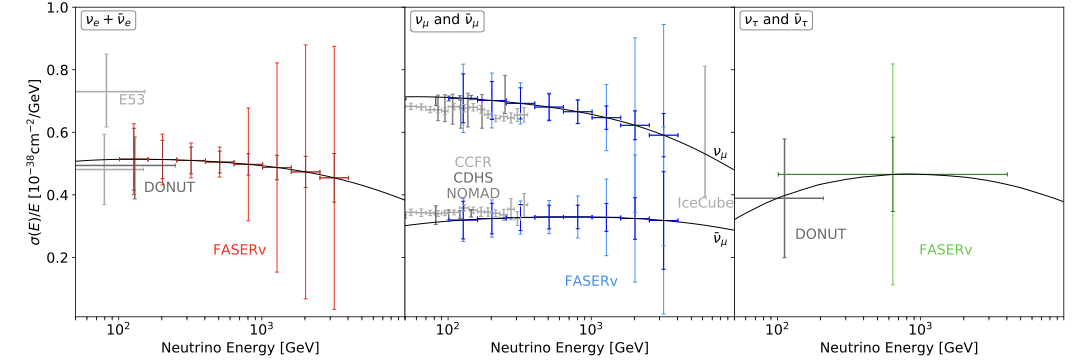 Pika-Nu Event (2023)
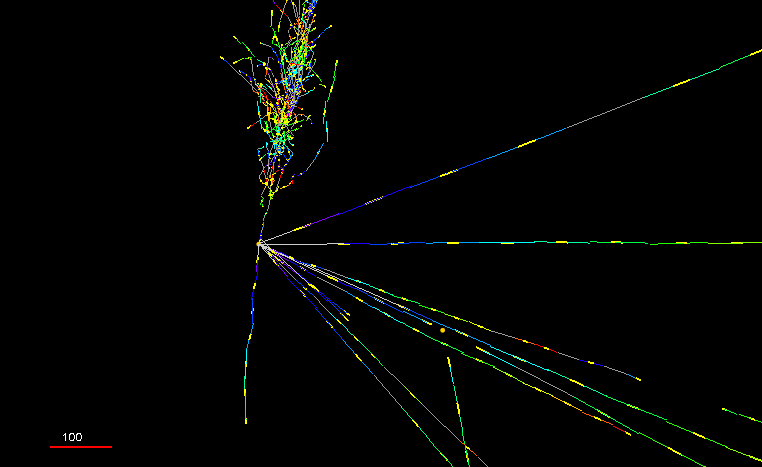 3
HEP Annual Meeting
22/05/2025
FASER Detector
OPERATIONS
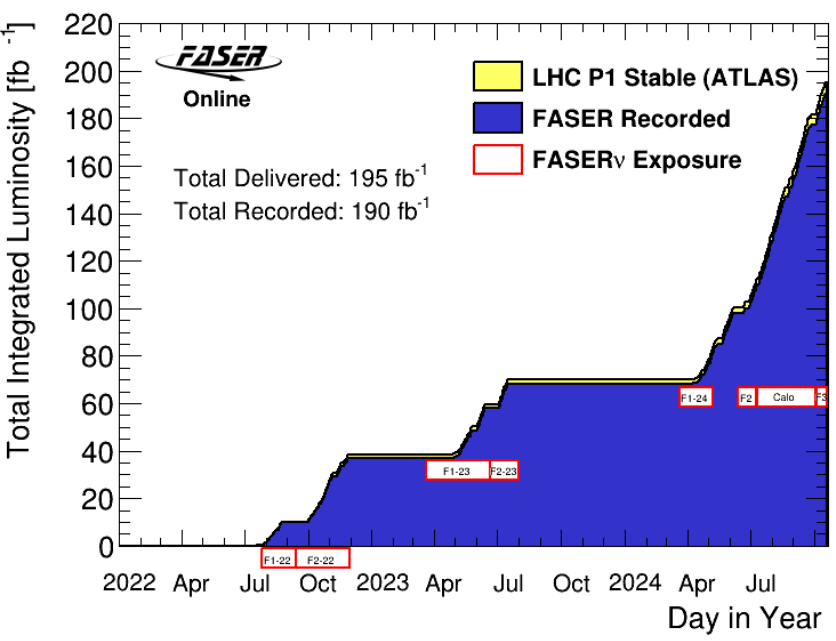 Small detector – on the line of sight of the ATLAS IP 	
7m in length 
20cm aperture
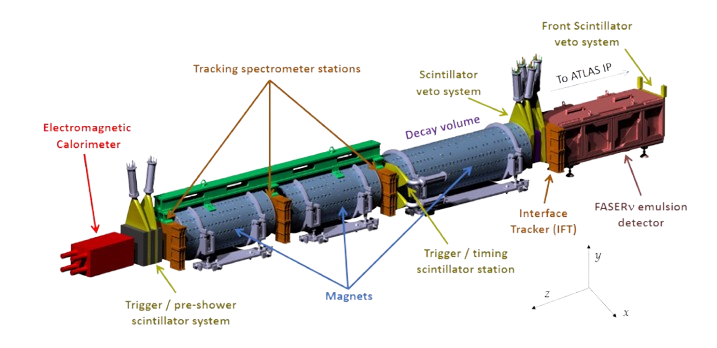 NEW
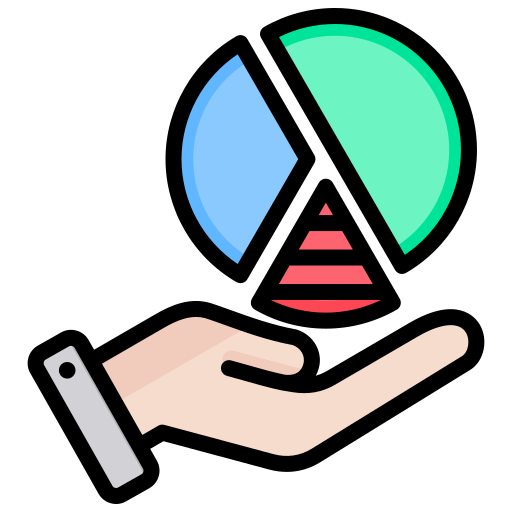 New For 2025
MuonID
Regularly undertaking Run Manager Shifts
New For 2025
4
HEP Annual Meeting
22/05/2025
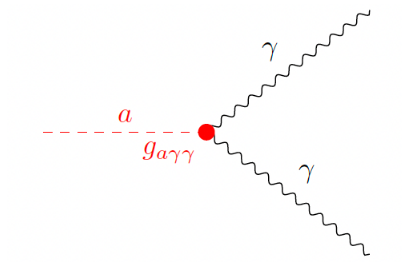 ALP-Photon
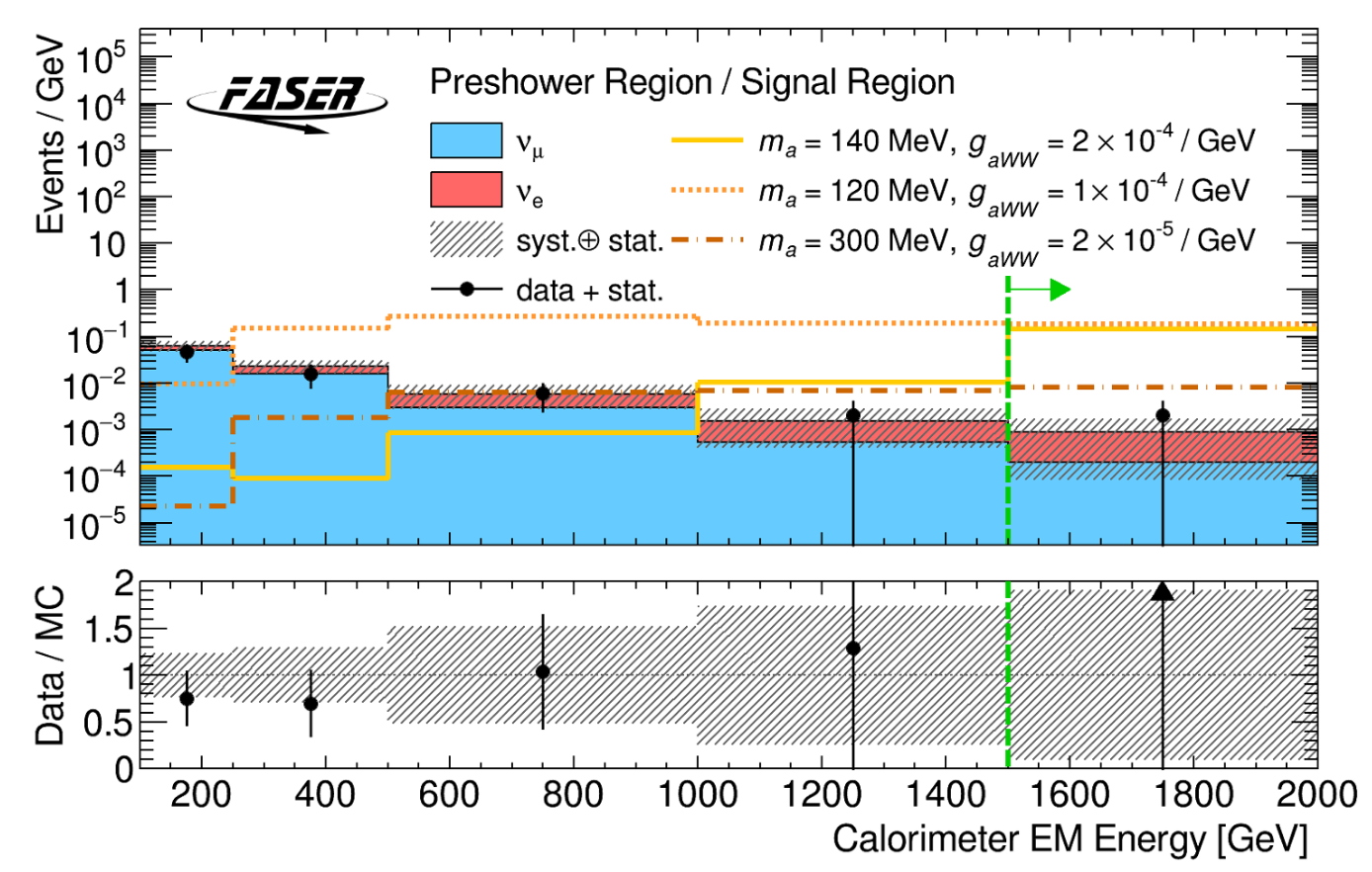 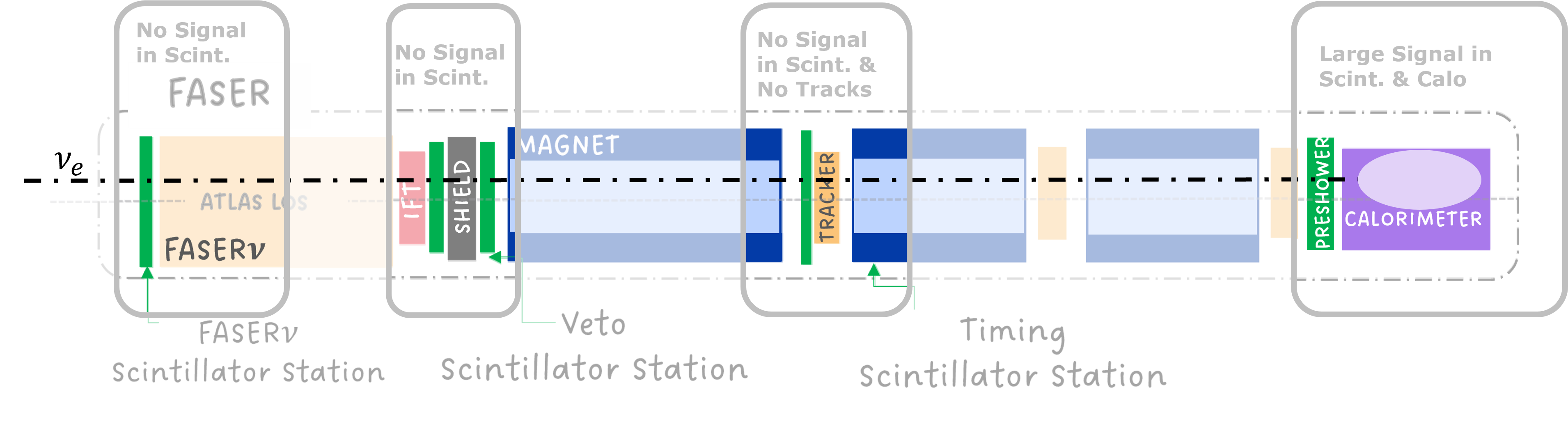 5
HEP Annual Meeting
22/05/2025
ALPtrino (Electronic Electron Neutrino Analysis)
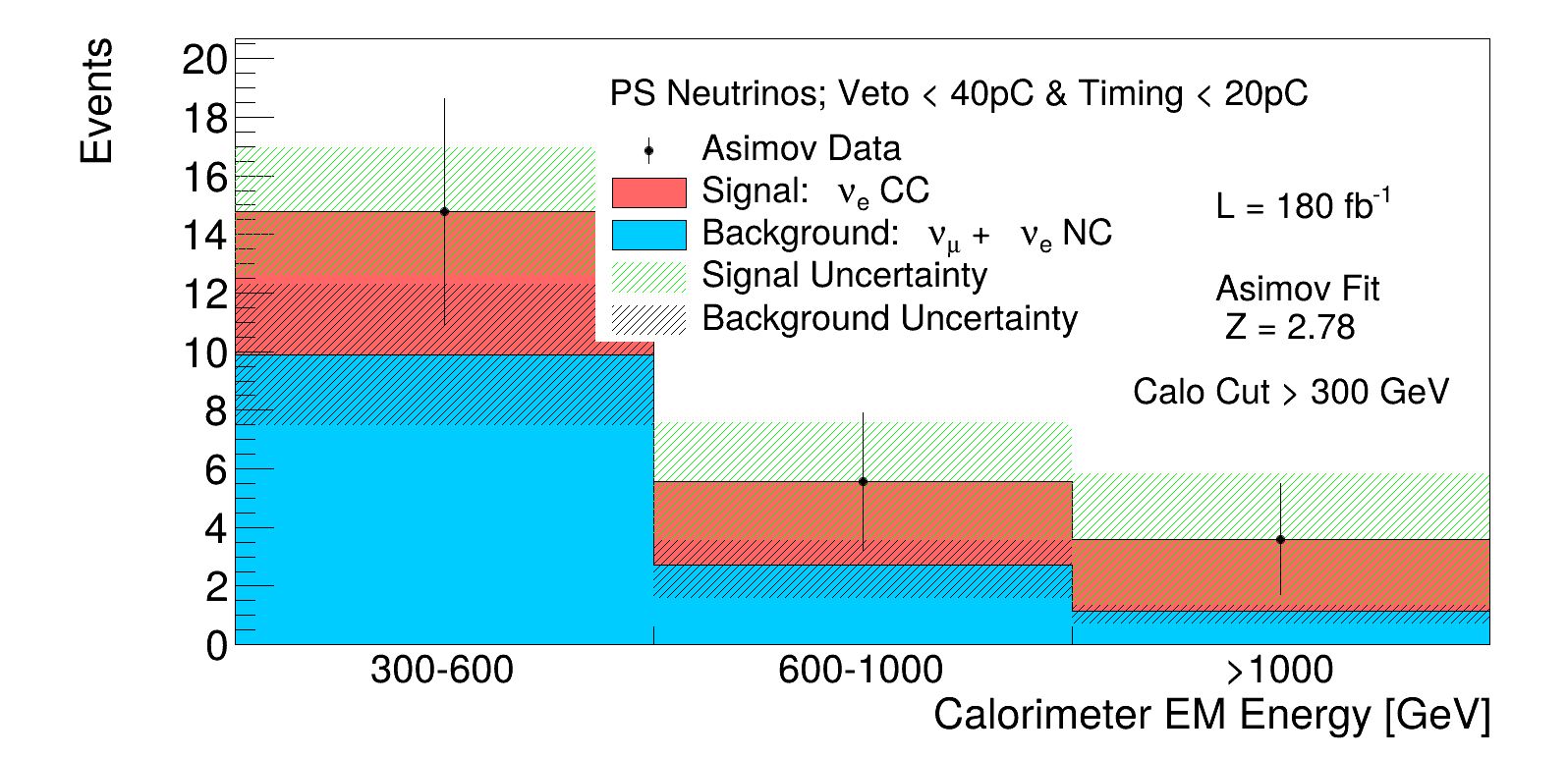 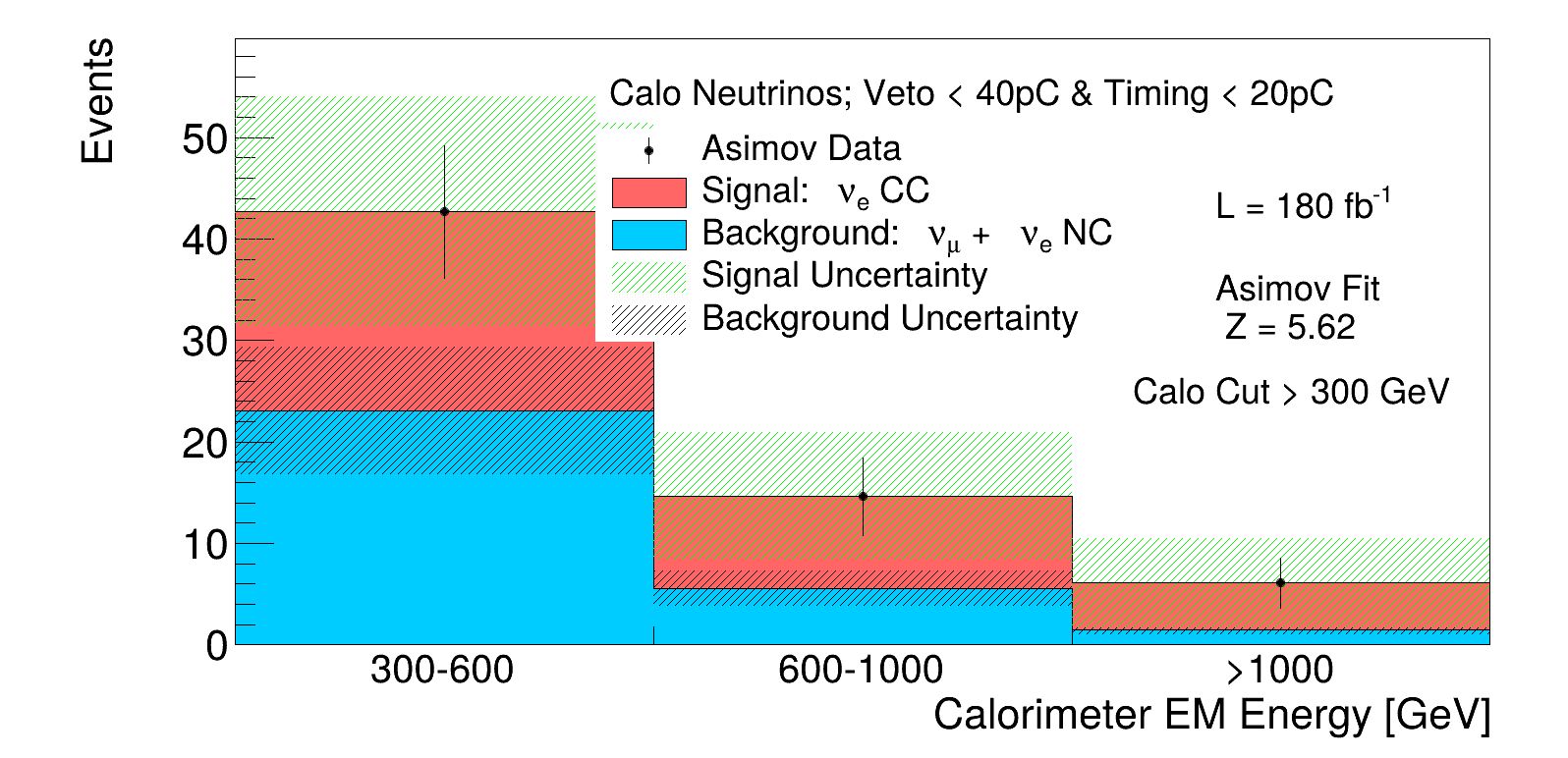 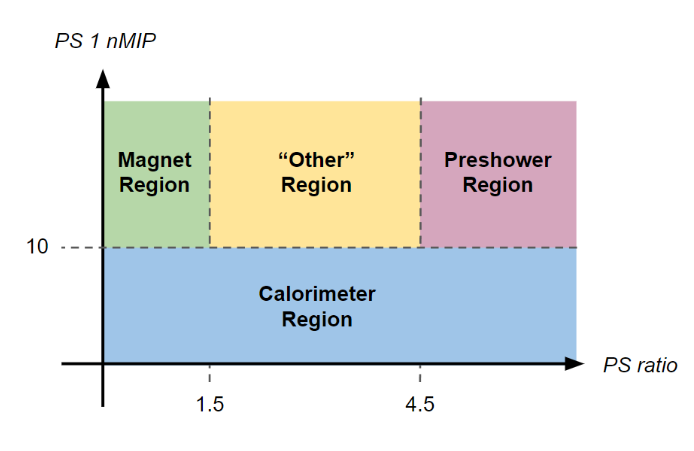 Number of MIPs in preshower station 1
Ratio of MIPs in PS 2nd preshower station compared to 1st
6
HEP Annual Meeting
22/05/2025
ALPtrino Backgrounds
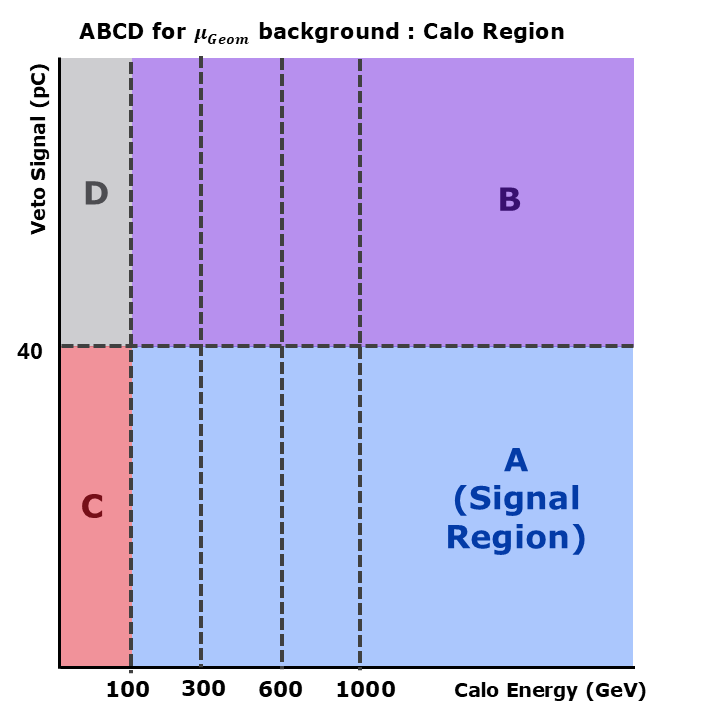 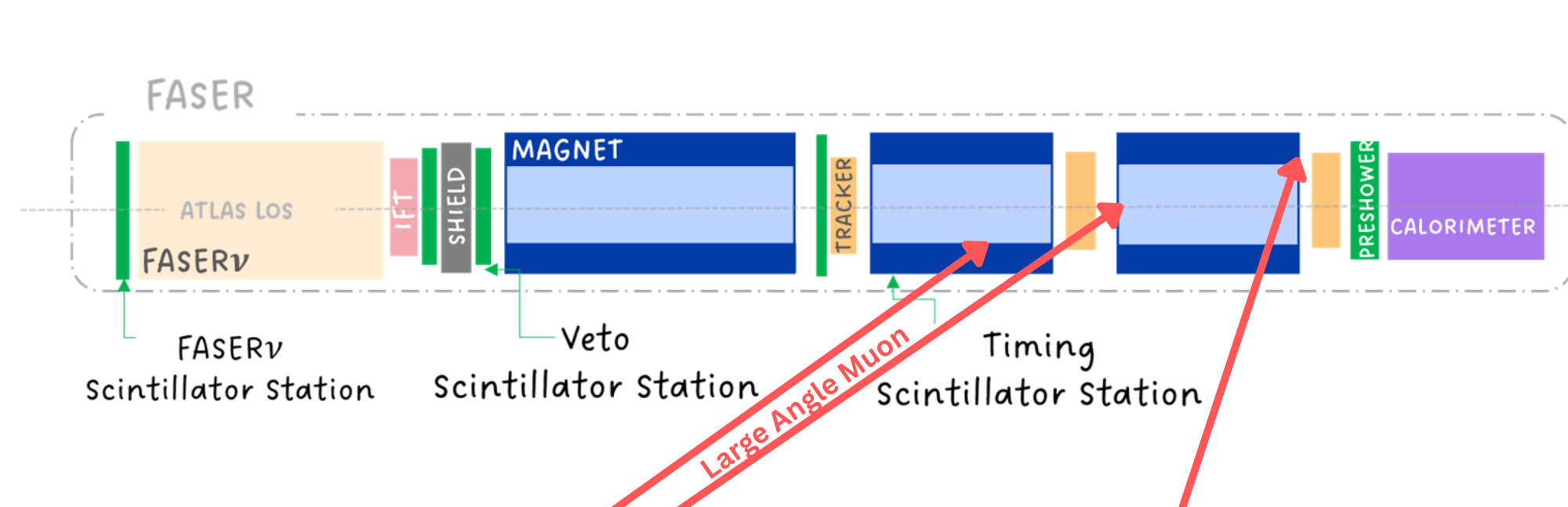 7
22/05/2025
HEP Annual Meeting
Next Steps
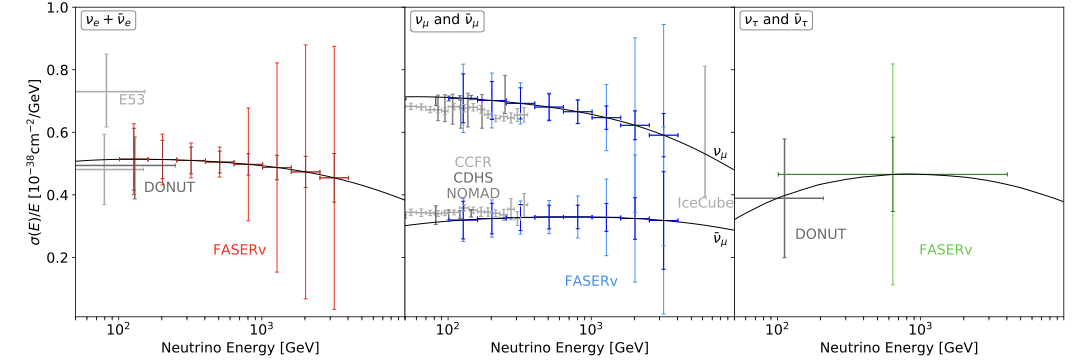 Work on ALPtrino analysis is well underway
Aiming for results around the end of the year 
Will be the 1st measurement of the electron neutrino cross section using the electronic detector 
This will begin to fill in the energy gap for electron neutrinos 
Leads the way to observe and study tau neutrinos in the future 

FASER continues to prepare for data taking in 2025 
Contributed to this preparation by doing run manager shifts during 1st stable beam of the year 
Will continue to do run manager shifts – both in Geneva and remotely 
During the remainder of the PhD :
Will be based in Liverpool (LTA ends this autumn)
Undertake  6-month data science placement in industry
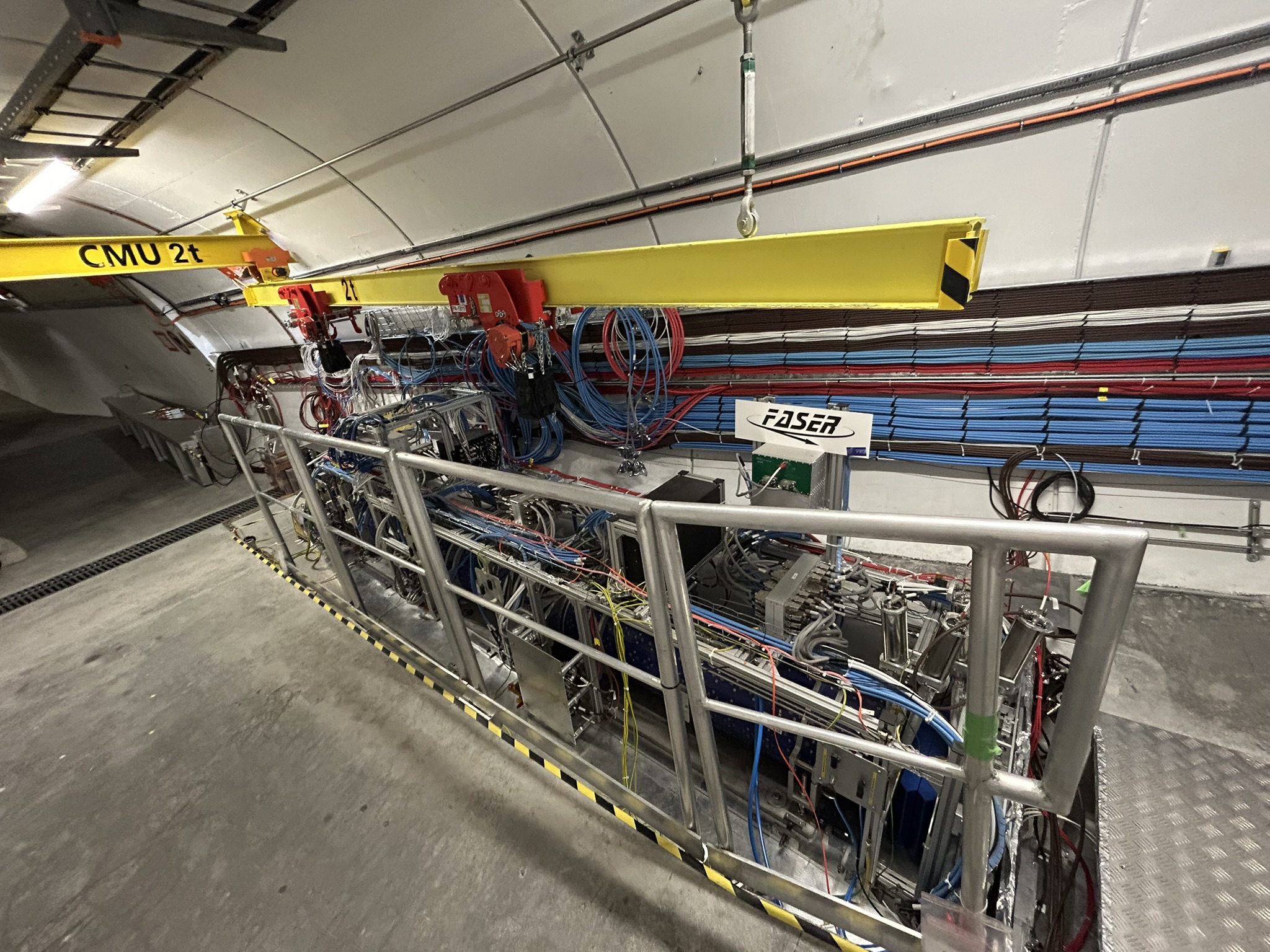 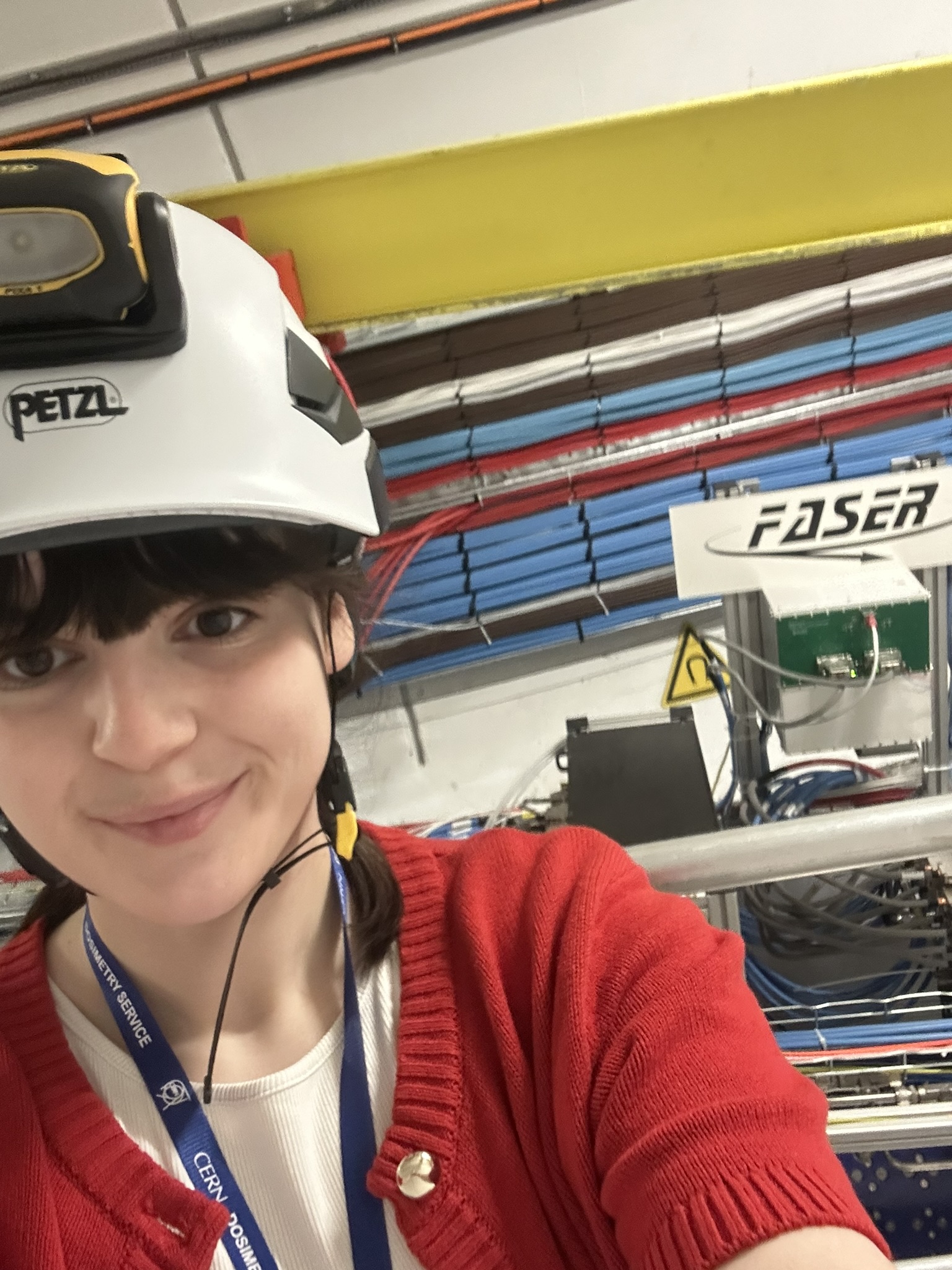 Visit to FASER 
(March 2025)
Thanks for listening 
8
HEP Annual Meeting
22/05/2025